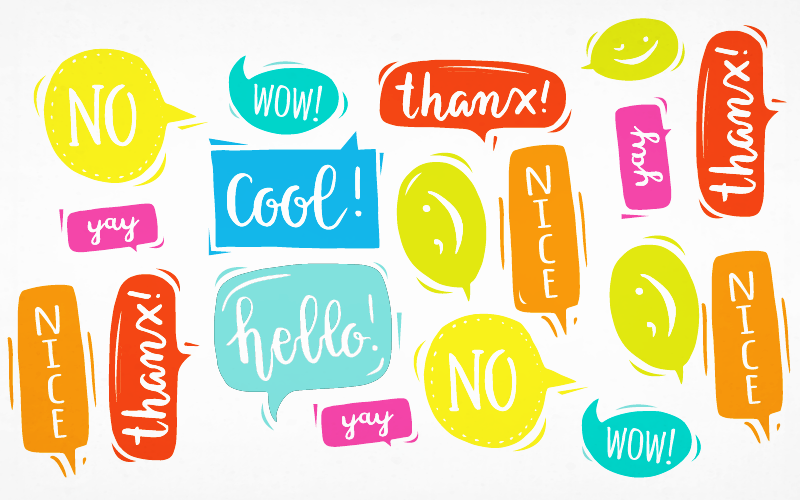 ESTADOS CIVIS 
E 
ADJETIVOS
turma: 3° alimentos-vespertino
DISCIPLINA: iNGLÊS i
DOCENTE:Cristiane De Brito Cruz
DISCENTES: Ana Clara, Midiã Kenia , Lara Gabriely, Lorena Cortês e  Yasmin Letícia.
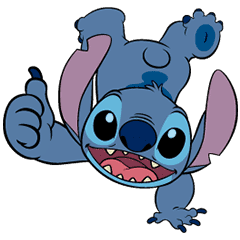 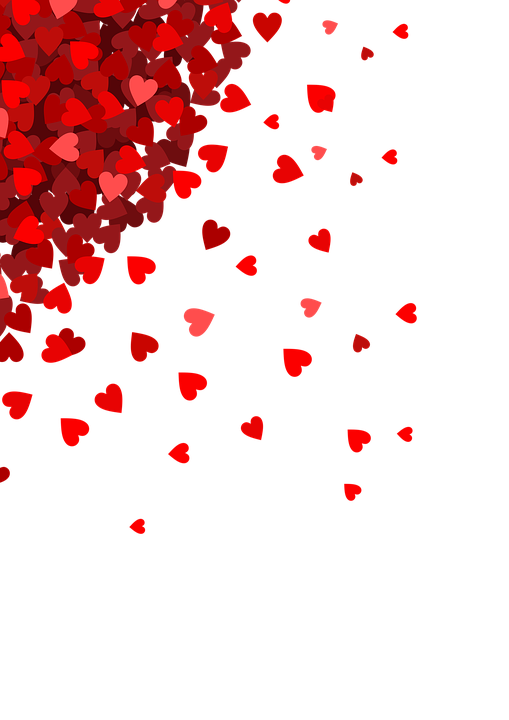 Estados civis
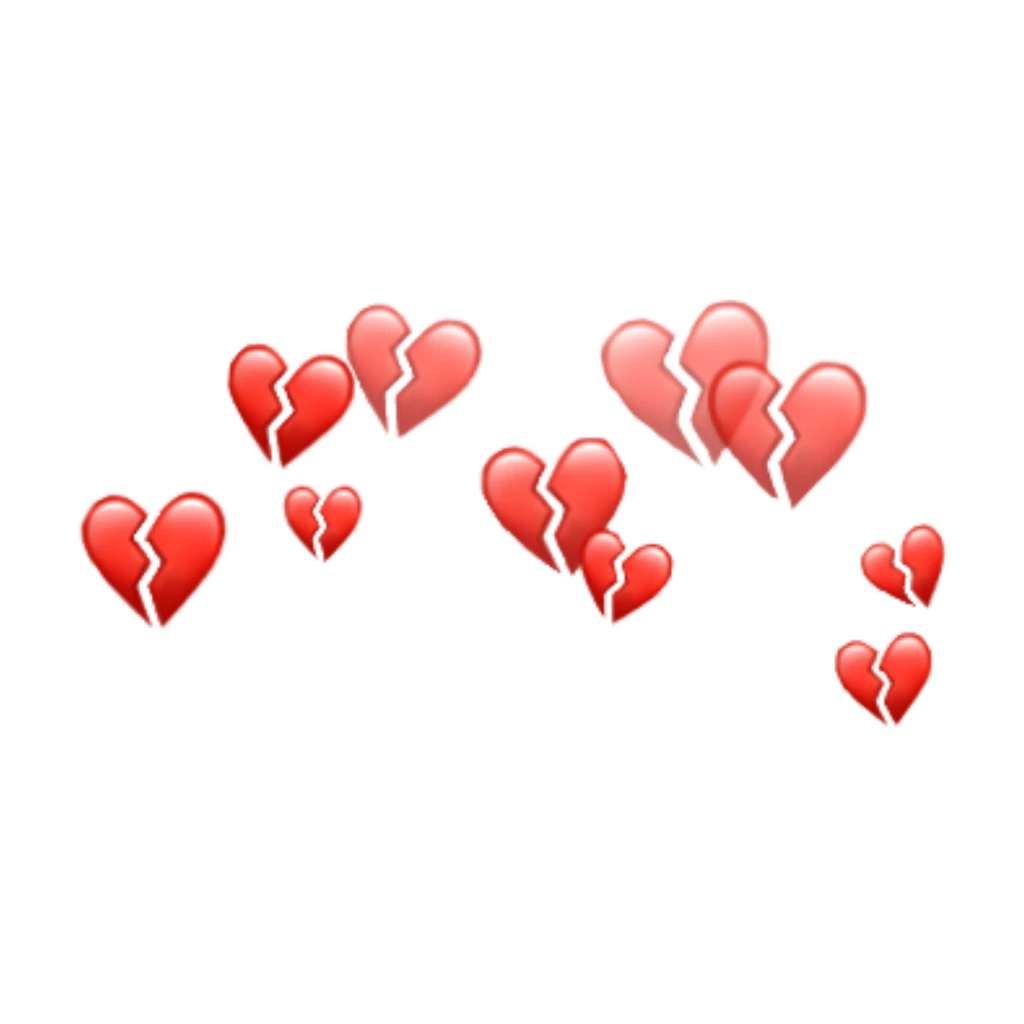 No, divorced!
(Não, divorciado!)
Are you married?
(Você é casado?)
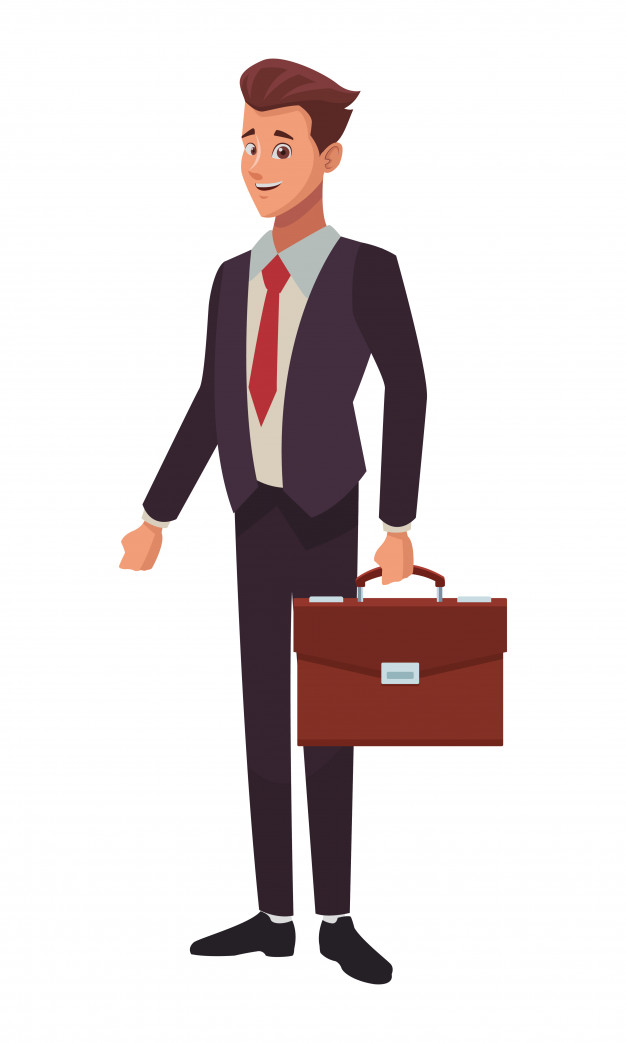 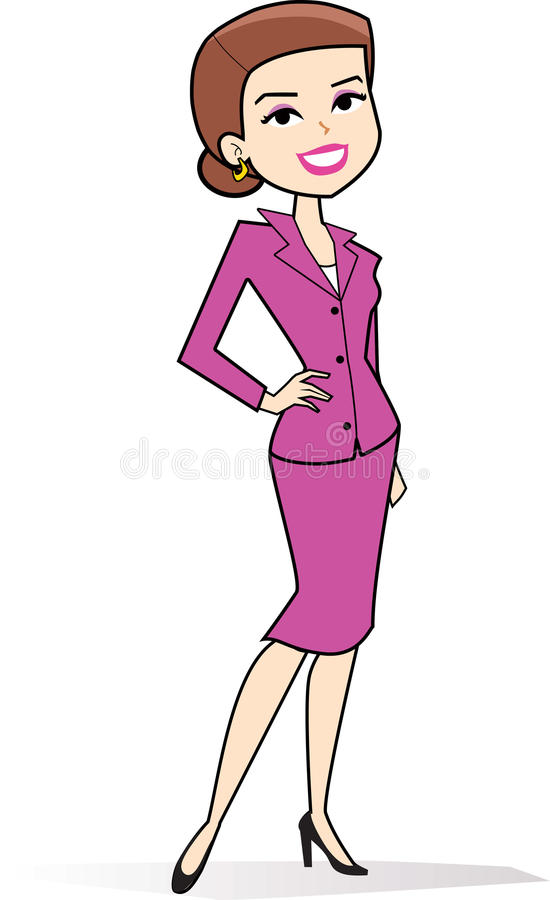 Yeah, I have a boyfriend!
(Sim, eu tenho namorado)
are you dating? 
(você está namorando?)
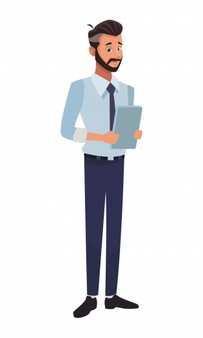 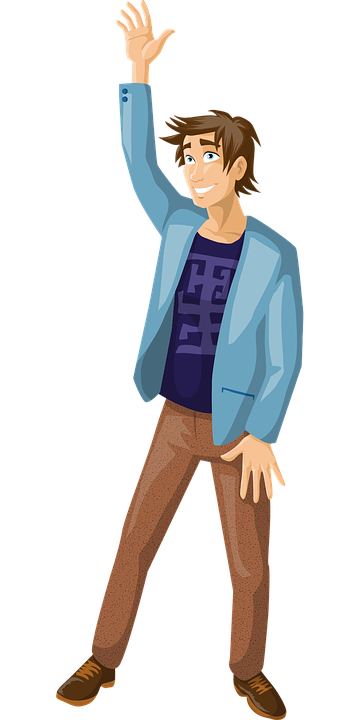 No, I am  widower
(não, sou viúvo)
Are you separated?
(Você é separado?)
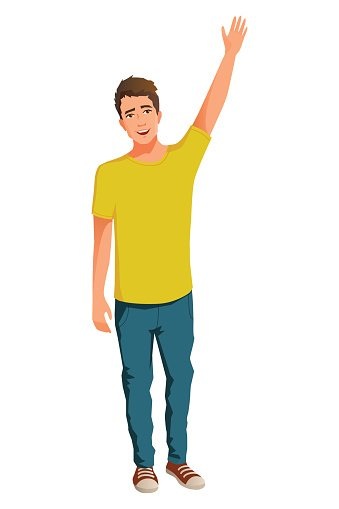 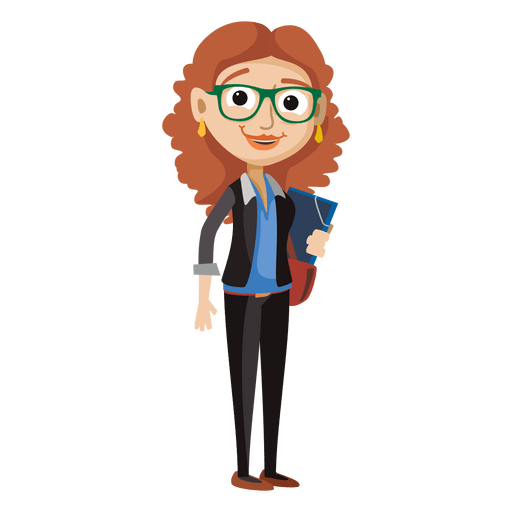 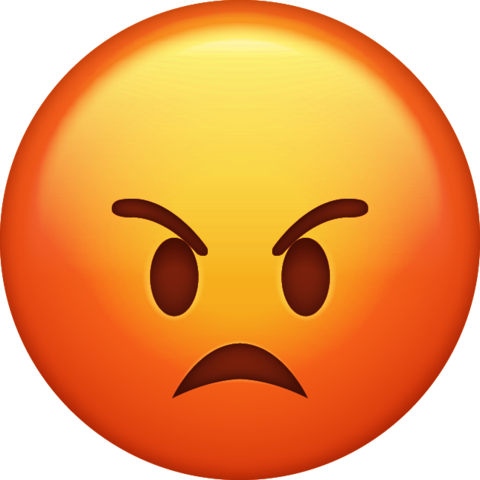 ADJETIVOS
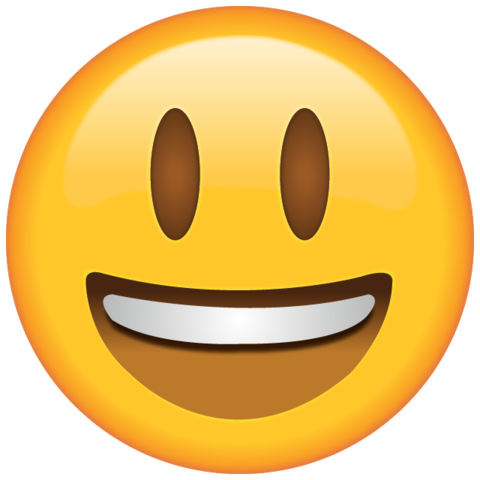 HOW ARE YOU?
(COMO VAI VOCÊ?)
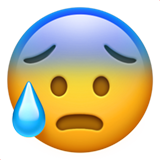 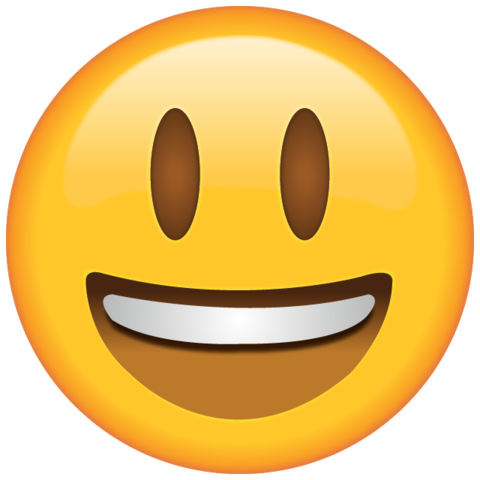 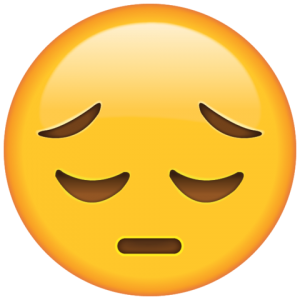 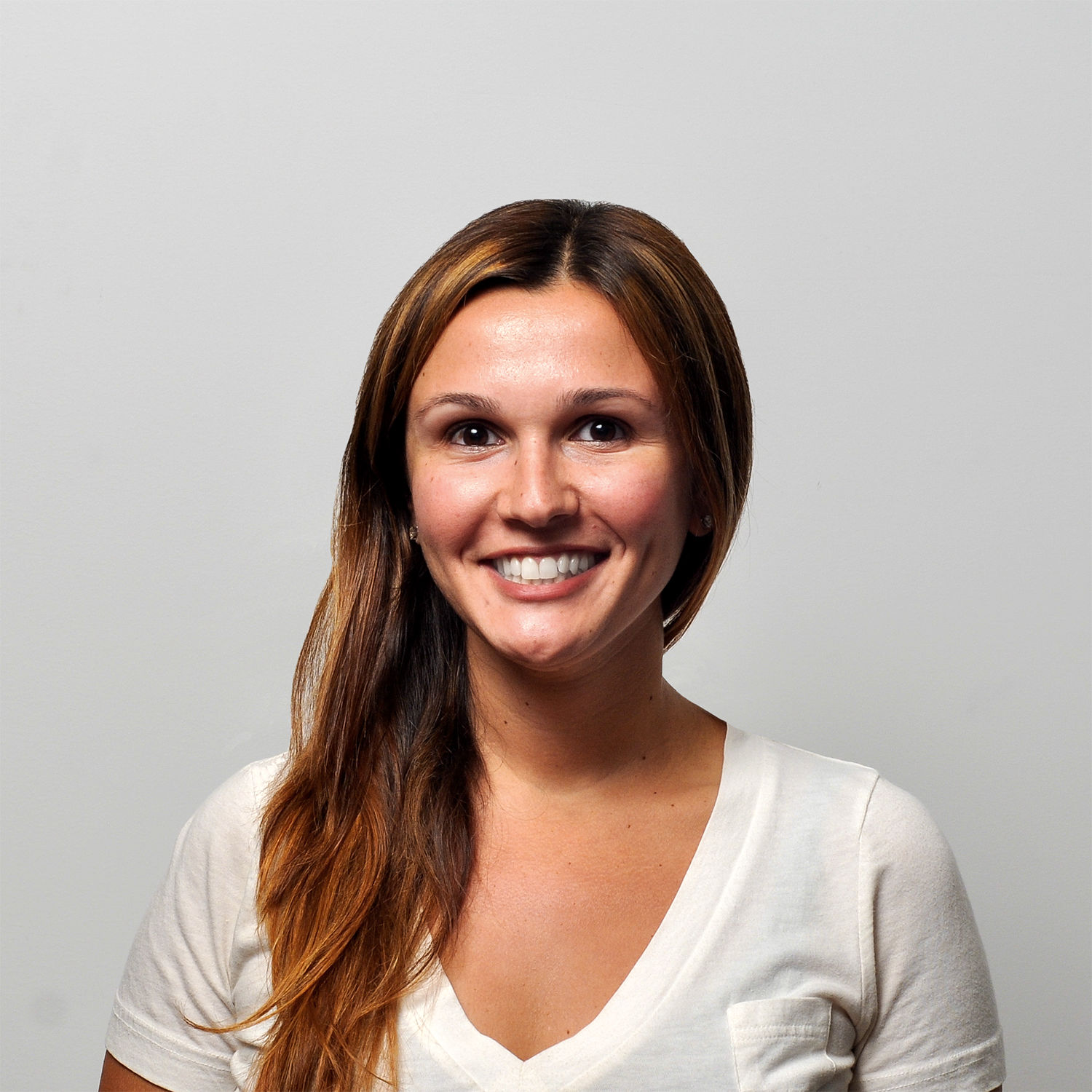 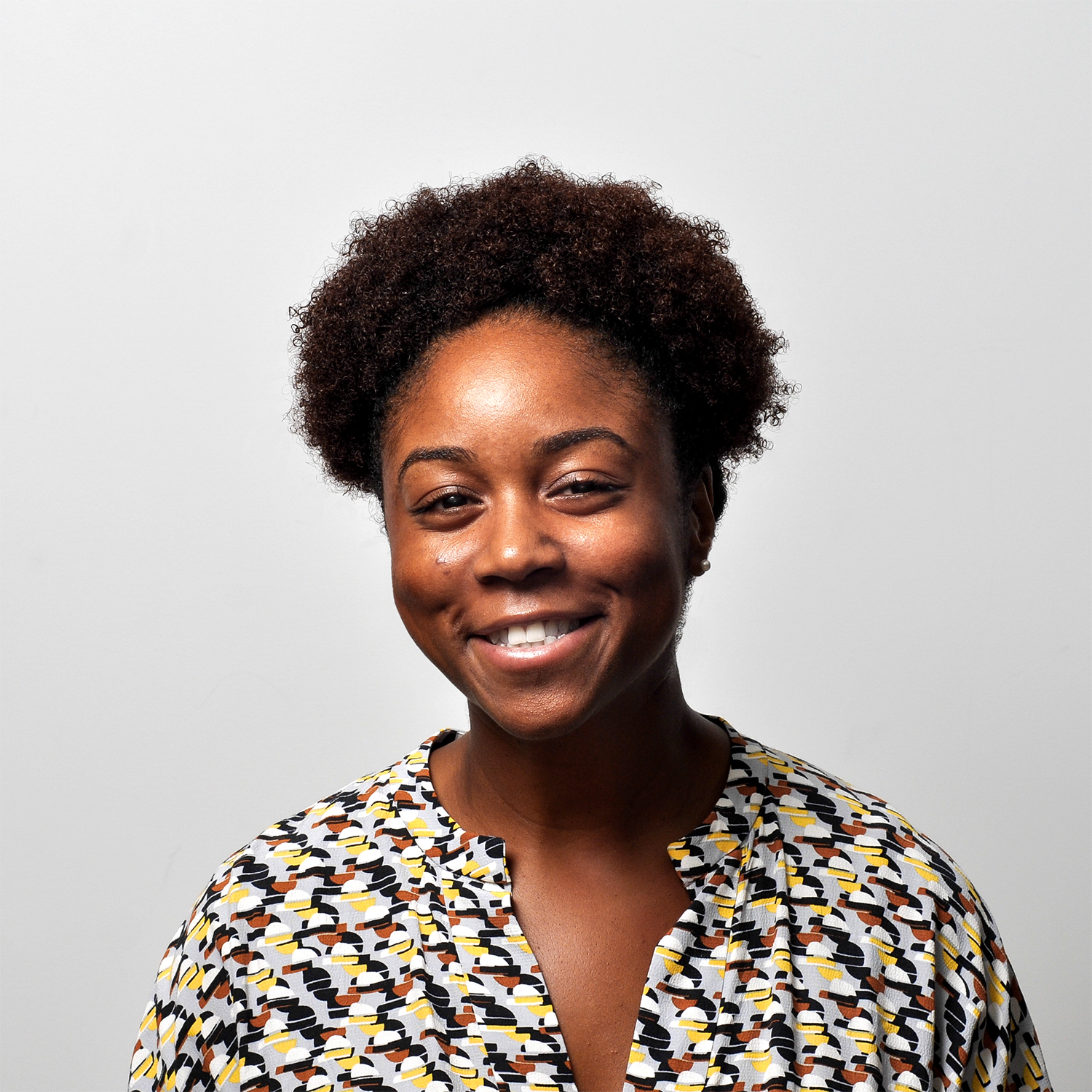 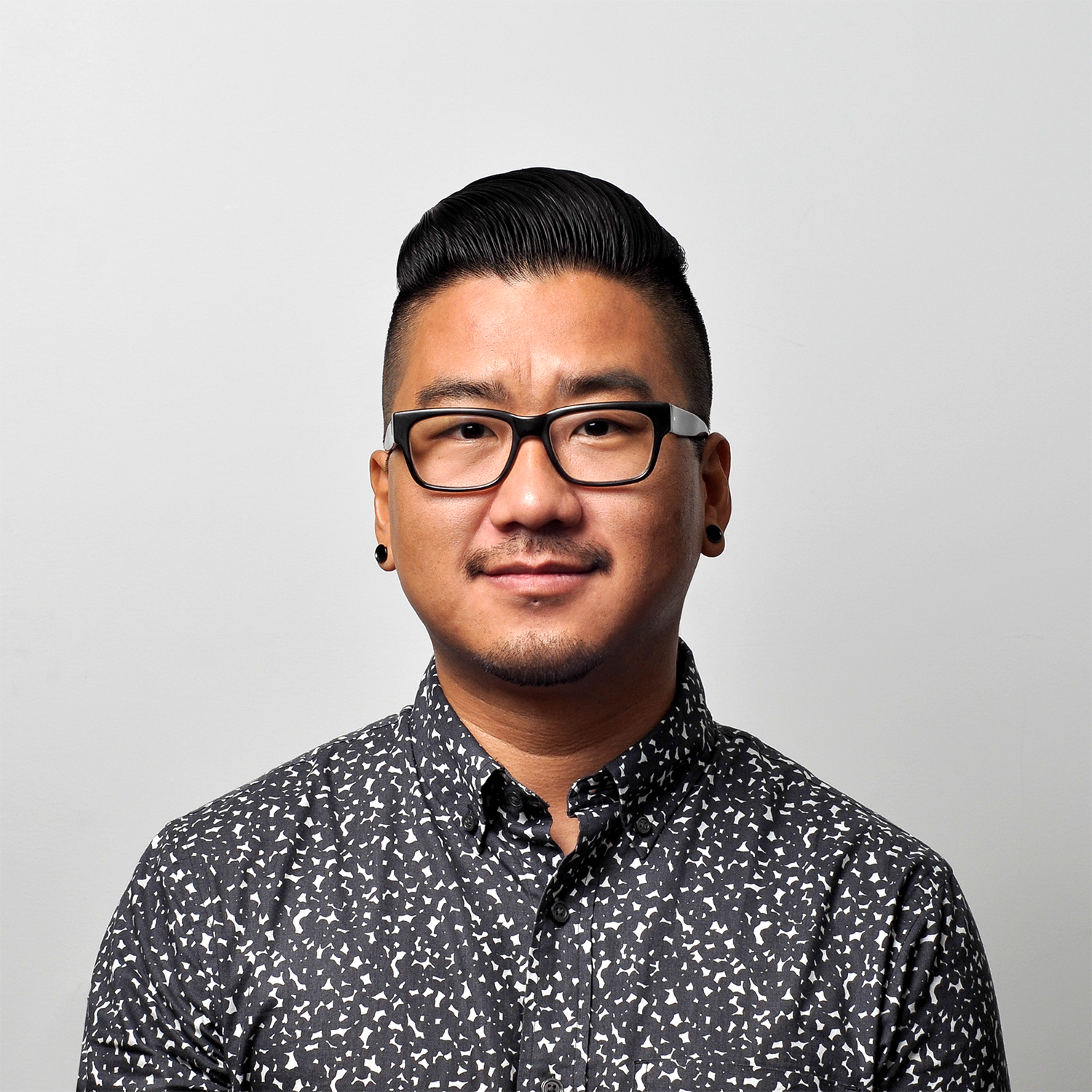 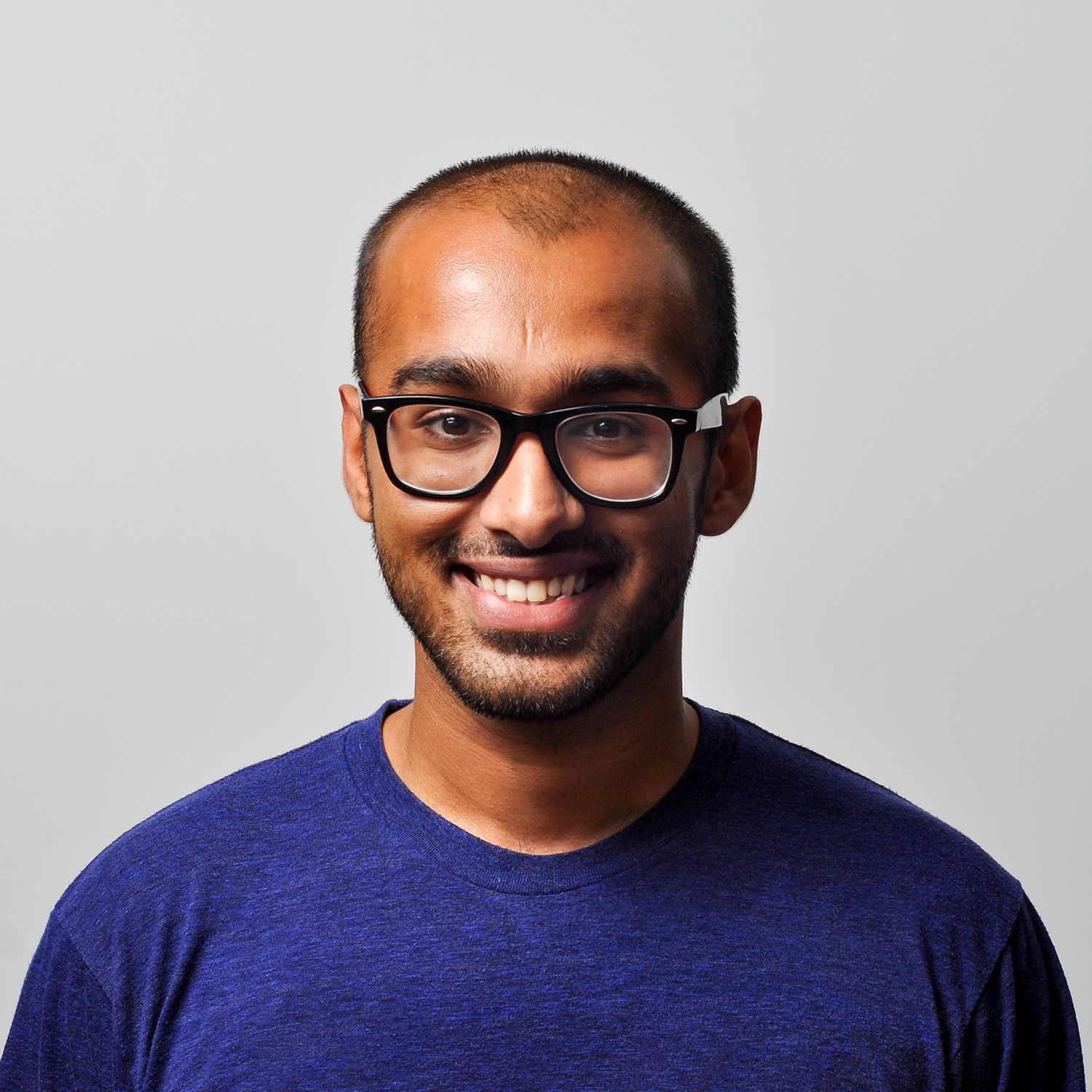 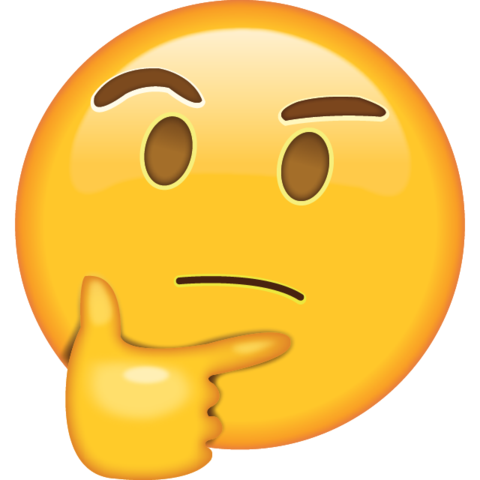 HAPPY
SAD
THOUGHTFUL
Anxious
-I'm happy, my brother was born.
-i’m sad, because my parents fought
-i’m thoughtful about my relationship
-I'm anxious today
(estou feliz, meu irmão nasceu)
(estou triste, porque meus pais brigaram)
(estou pensativo sobre meu relacionamento)
(ESTOU ANSIOSA HOJE)
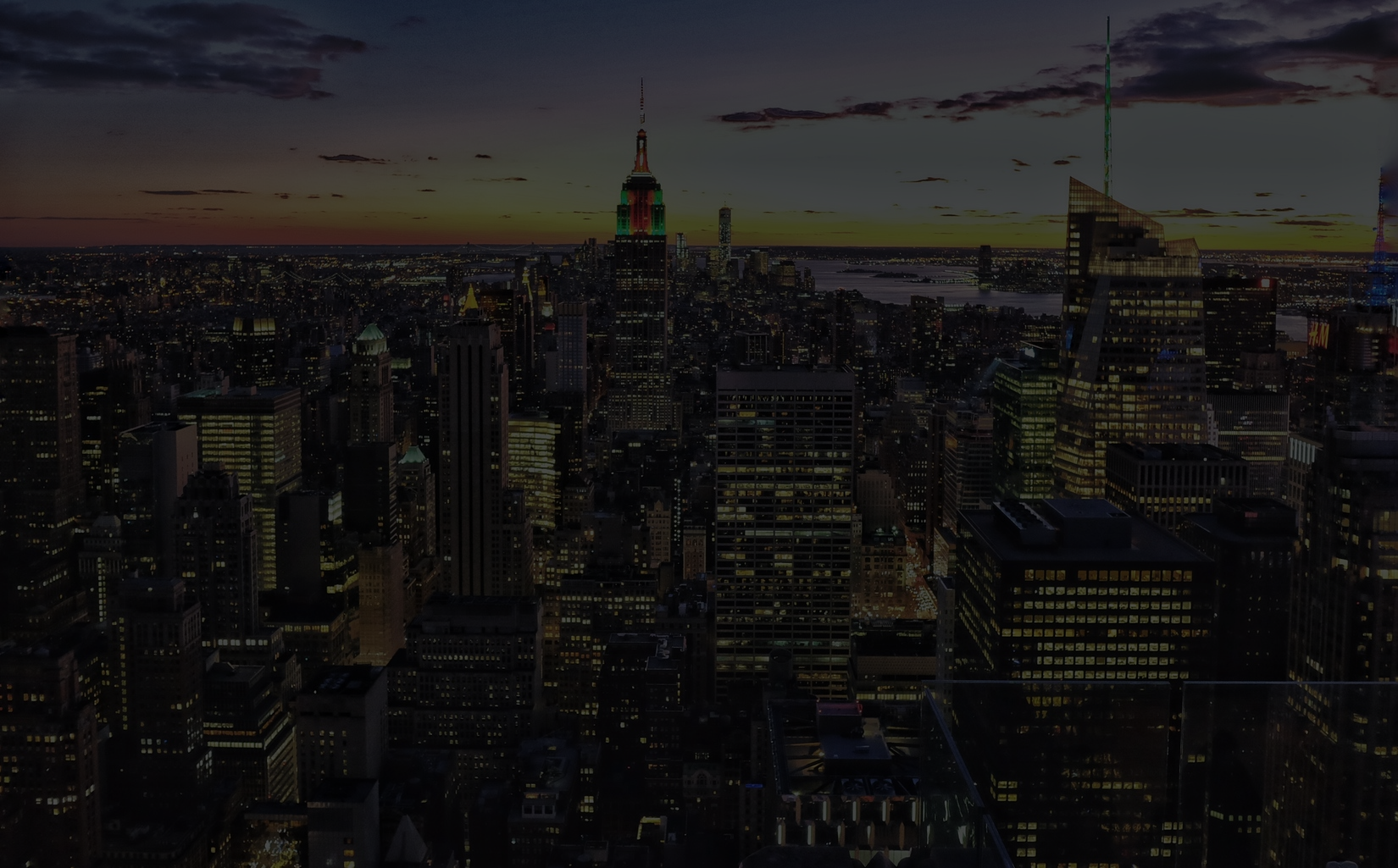 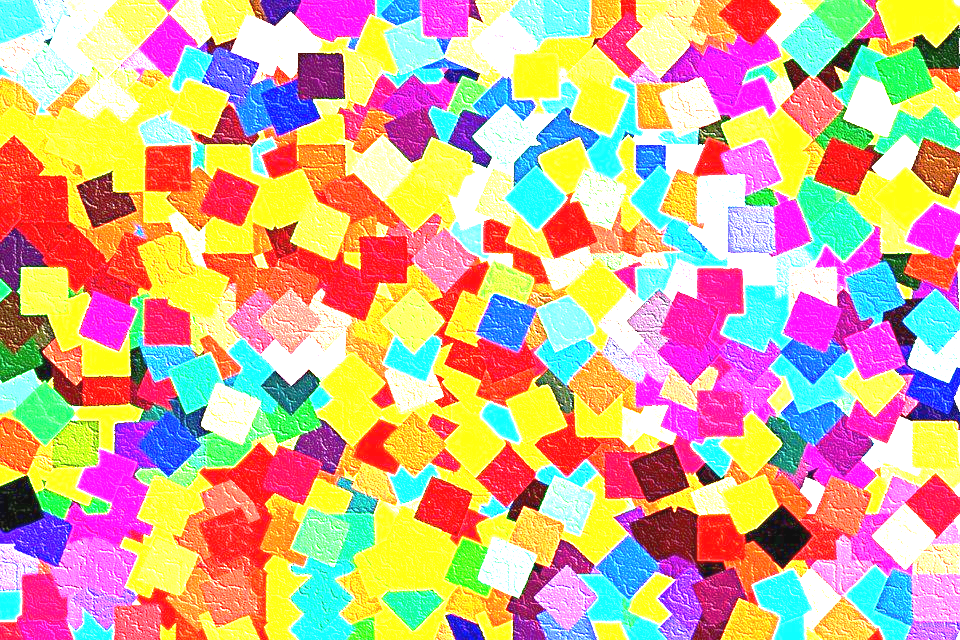 OBRIGADA PELA ATENÇÃO!